Публичная презентация результатов педагогической деятельности учителя
Жданова Ирина Евгеньевна
учитель физической культуры
муниципальной общеобразовательной организации средней общеобразовательной школы №30 г. Рыбинска
Федеральный государственный образовательный стандарт основного общего образования
Портрет выпускника основной школы: 
…. умеющий учиться, осознающий важность образования и самообразования для жизни и деятельности, способный применять полученные знания на практике

Расширять свои знания можно только тогда, 
когда смотришь прямо в глаза своему незнанию. 
                                                           (К.Д. Ушинский)
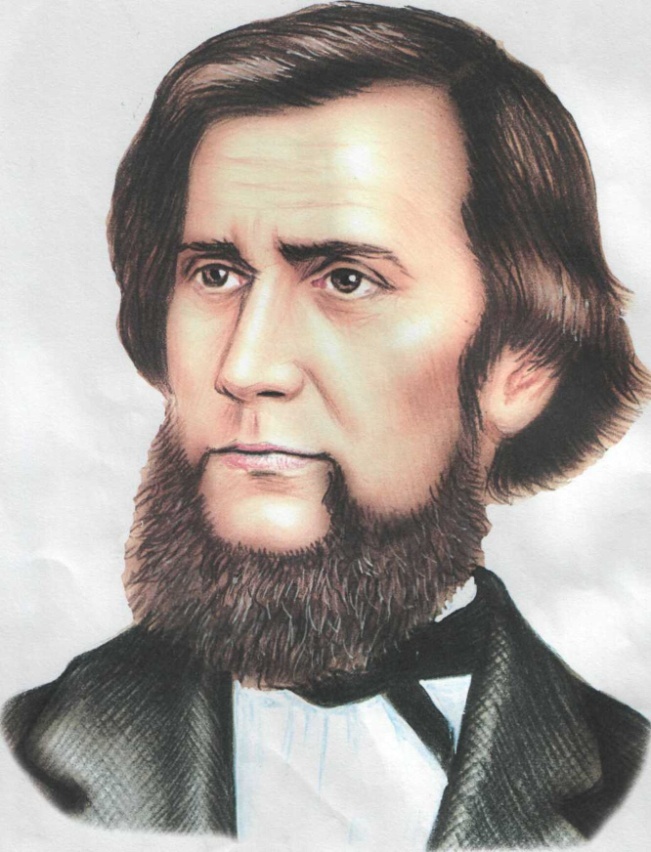 Результаты учебной деятельности обучающихся
Методическая разработка
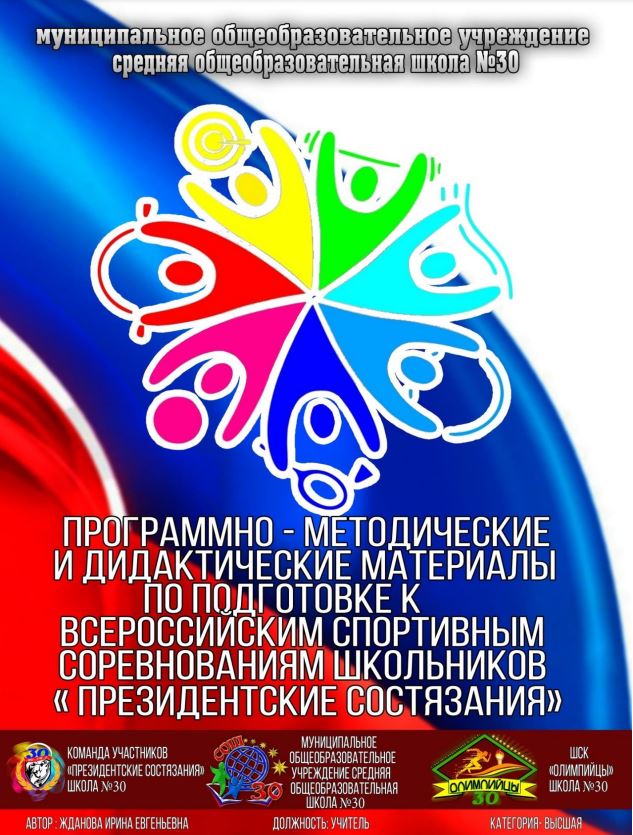 Подготовка обучающихся к Всероссийским спортивным соревнованиям школьников «Президентские состязания»
Всероссийские спортивные соревнования школьников «Президентские состязания» ежегодно проводятся Министерством просвещения российской Федерации и Министерством спорта Российской Федерации в соответствии с указом Президента российской Федерации от 30 июля 2010 года № 948 (в редакции Указа Президента российской Федерации от 24 октября 2018 г. № 602).
«Президентские состязания»
Президентские состязания имеют свою  идеологию, структуру, формы проведения, а так же эмблему, флаг и гимн. 
Идеология мероприятия- это гармоничное физическое, духовнонравственное развитие, гражданское и патриотическое воспитание, формирование творческой интеллектуально развитой личности, имеющей личную активную жизненную позицию
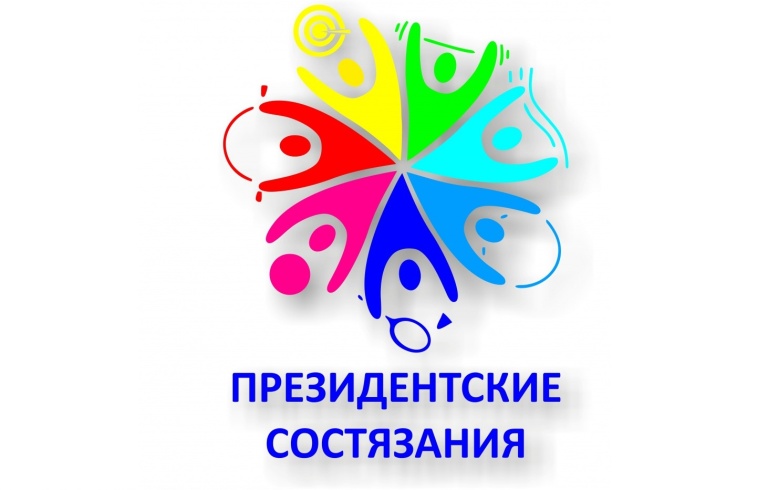 Дополнительная общеобразовательная общеразвивающая (сетевая) программа физкультурно-спортивной направленности «Президентские состязания»
В реализации дополнительной общеобразовательной общеразвивающей (сетевой) программы «Президентские состязания» участвуют:
МАУ СШОР № 2 им. ЗТР им. А.Р. Елфимова
Государственное профессиональное образовательное автономное учреждение Ярославской области Рыбинский профессионально-педагогический колледж
МУ СШ № 5
Алгоритм подготовки
Блок 1 «Теория» 
 Блок 2. «Творчество»
 Блок 3 «Спортивная деятельность»
 Блок 4 «Культурно- спортивные и просветительские мероприятия» 
Результат – непосредственный итог участия обучающегося в физкультурно- спортивной деятельности: знание о спортсмене, о виде спорта, пережил и прочувствовал эмоции волнения и переживания в стремлении к победе, приобрел опыт общения в спортивной команде и т.п. 
Эффект – последствие результата, то есть то, к чему привело достижение результата: стремление к самосовершенствованию в спортивной деятельности, посещение спортивной секции, кружка, самоопределение, приобретение статуса «принятого» в коллективе
Количество участников соревнований «Президентские состязания»
Анкетирование «Что дало тебе участие в «Президентских состязаниях»?
Перечень положительных заключений методической разработки
Федеральное государственное бюджетное учреждение Федеральный центр организационно- методического обеспечения физического воспитания – Федченко Николай Семенович, директор
 Государственное автономное учреждение дополнительного профессионального образования Ярославской области. Институт развития образования - Волкова Валерия Леонидовна, старший методист 
 Государственное автономное учреждение дополнительного профессионального образования Ярославской области. Институт развития образования- Щербак Александр Павлович, доцент, кандидат педагогических наук
 Муниципальный ресурсный центр « Олимп» - Караченина Наталья Адольфовна,, руководитель МРЦ, заслуженный учитель РФ
 ГПОАУ ЯО Рыбинский профессионально- педагогический колледж - Копотюк Ирина Геннадьевна, директор, кандидат педагогических наук
Руководитель школьного спортивного клуба «Олимпийцы»
С 29 марта 2016 года в СОШ №30 успешно функционирует школьный спортивный клуб «Олимпийцы» в котором я являюсь руководителем. 
Сайт клуба - https://olympianssck.wixsite.com/mysite-1
Личный сайт педагога - https://fizrykzhdanova.wixsite.com/mysite
Группа в сообществе ВКОНТАКТЕ ШСК «Олимпийцы» - https://vk.com/club180798100
Страничка ШСК «Олимпийцы» на сайте школы - https://ryb30sh.edu.yar.ru/sportivniy_shkolniy_klub/informatsiya_o_shkolnom_spo_40.html

Массовый спорт Ярославской области, страничка клуба - https://clubs.fsc76.ru/club/olimpiytsy
Конкурсы профессионального мастерства
С моими личными достижениями можно ознакомиться на сайте - https://fizrykzhdanova.wixsite.com/mysite/%D0%BC%D0%BE%D0%B8-%D0%B4%D0%BE%D1%81%D1%82%D0%B8%D0%B6%D0%B5%D0%BD%D0%B8%D1%8F

Ежегодно участвую в конкурсах профессионального мастерства - https://fizrykzhdanova.wixsite.com/mysite/%D0%BF%D1%80%D0%BE%D1%84%D0%B5%D1%81%D1%81%D0%B8%D0%BE%D0%BD%D0%B0%D0%BB%D1%8C%D0%BD%D1%8B%D0%B5-%D0%BA%D0%BE%D0%BD%D0%BA%D1%83%D1%80%D1%81%D1%8B

По итогам 2022 года во Всероссийском конкурсе профессионального мастерства среди педагогических работников, осуществляющих обучение детей по дополнительным общеобразовательным программам в области физической культуры и спорта.     В номинации " Педагог- формула успеха" стала лауреатом. Заняла 2 место
Сетевое взаимодействие
Активно взаимодействую с МДОУ детский сад №115
Беседы о здоровом образе жизни
Мастер-класс «Нестандартные упражнения с парашютом для развития физических качеств»
 Военно-патриотеческая игра, посвященная Дню победы!
 Турнир по футболу «Ты в игре» среди воспитанников детского сада и первоклассников СОШ №30
Курсы повышения квалификации
"Формирование культуры здоровья как основа для реализации требований ФГОС"
Реализация адаптированных основных общеобразовательных программ для детей с ограниченными возможностями здоровья"
«Обеспечение безопасности персональных данных" 
"Управление проектами"
"Адаптивная физическая культура для детей с ограниченными возможностями здоровья"
"Каждый важен: интерактивные методы профилактики травли"
" Актуальные вопросы  развития региональной системы образования
Персонализация образования в условиях цифровой трансформации в обществе
Учебно- методическое обеспеч6ение образовательных и воспитательных мероприятий по формированию у детей и молодежи устойчивых навыков и компетенций ЗОЖ
Личная эффективность работника образования
Организационно- методическое обеспечение деятельности в области физической культуры и спорта
Реализация требований обновленных ФГОС НОО, ФГОС ООО в работе учителя

Удостоверения о прохождении курсов повышения квалификации, семинары и вебинары представлены на моем сайте - https://fizrykzhdanova.wixsite.com/mysite/%D0%BF%D0%BE%D0%B2%D1%8B%D1%88%D0%B5%D0%BD%D0%B8%D0%B5-%D0%BA%D0%B2%D0%B0%D0%BB%D0%B8%D1%84%D0%B8%D0%BA%D0%B0%D1%86%D0%B8%D0%B8
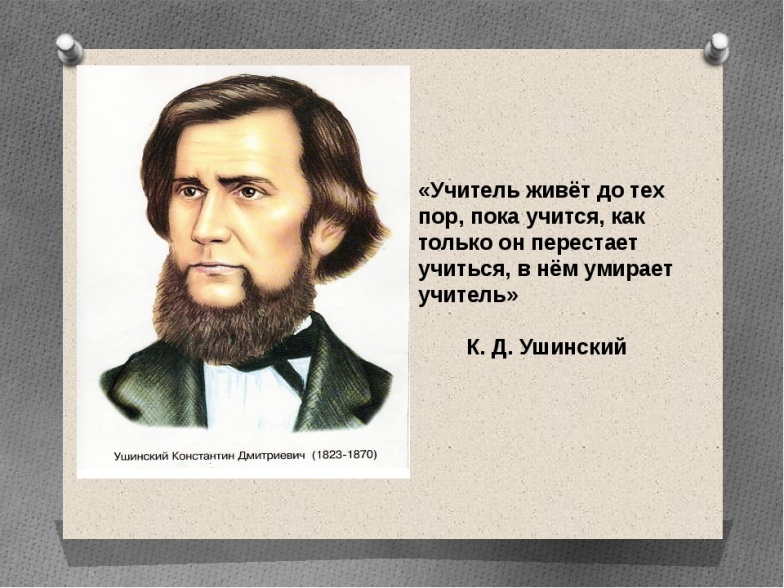 Участие в семинарах, конференциях
Участие в семинарах, конференциях
Сведения о награждениях
Почетная грамота Департамента образования Ярославской области за большую плодотворную работу, достигнутые успехи в обучении и воспитании детей.
 Благодарность администрации государственного образовательного автономного учреждения дополнительного образования Ярославской области «Центр детей и юношества» за подготовку победителей регионального этапа Всроссийских спортивных соревнований школьников «Президентские состязания в 2021-2022 учебном году среди городских классов-команд.
Со всеми грамотами и благодарностями можно ознакомиться на моем сайте - https://fizrykzhdanova.wixsite.com/mysite/мои-достижения